Cloud Computing
Tutorial
Azure Account
Azure for Students – Free account credit | Microsoft Azure 
Here you can find all the 
Information about Azure

Left click “Free account”
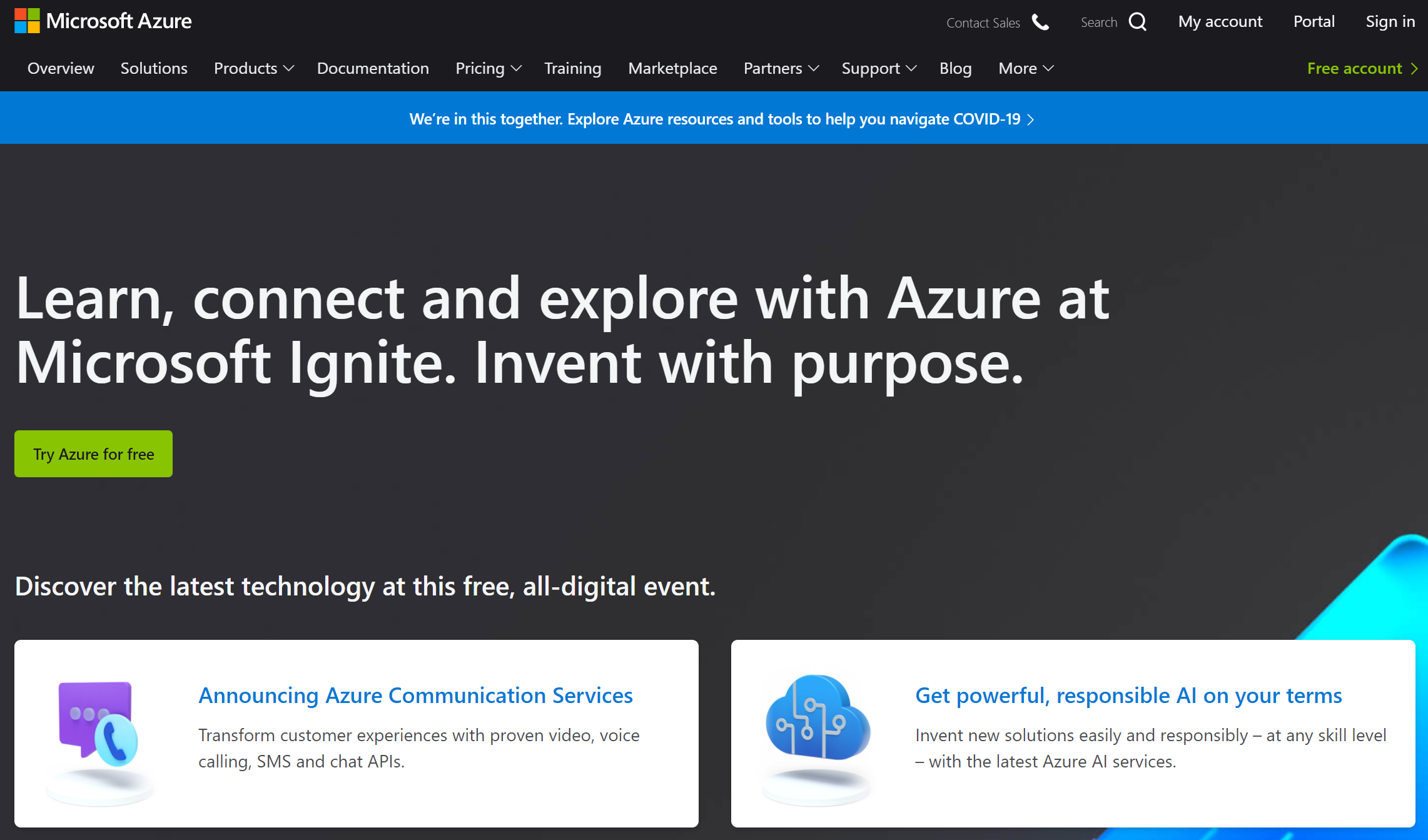 Azure Account
Continue through the next page and make sure you keep with the free account
You get 12 months free
Sign up with your student account 
“Studentnumber”(ID badge from Gloscol)
Remember not to include the “ “
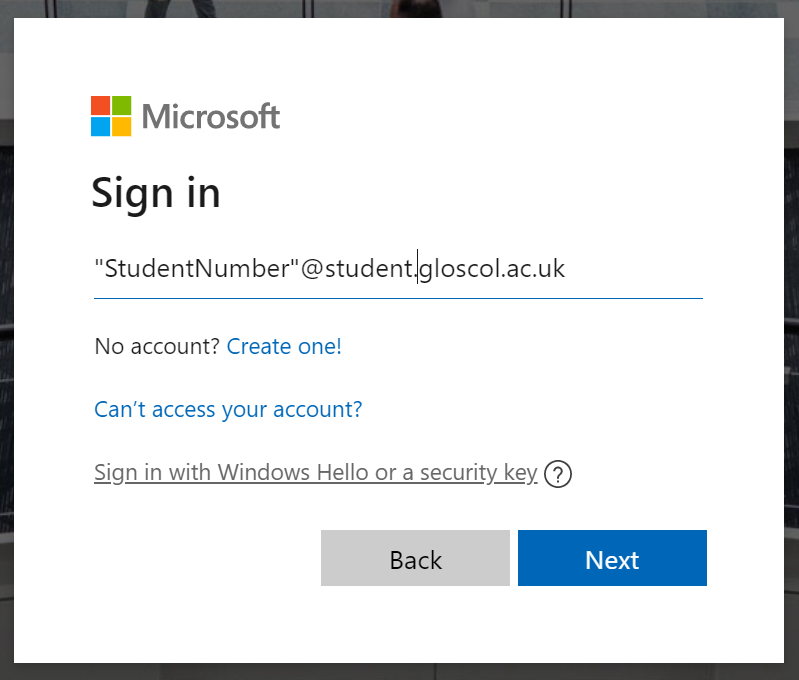 Azure account
When it takes you to the organisations sign in page like in the picture
Your User name is “studentnumber” (just the number nothing else)
Password is the one you set up, it will be the same as your student email account
Azure
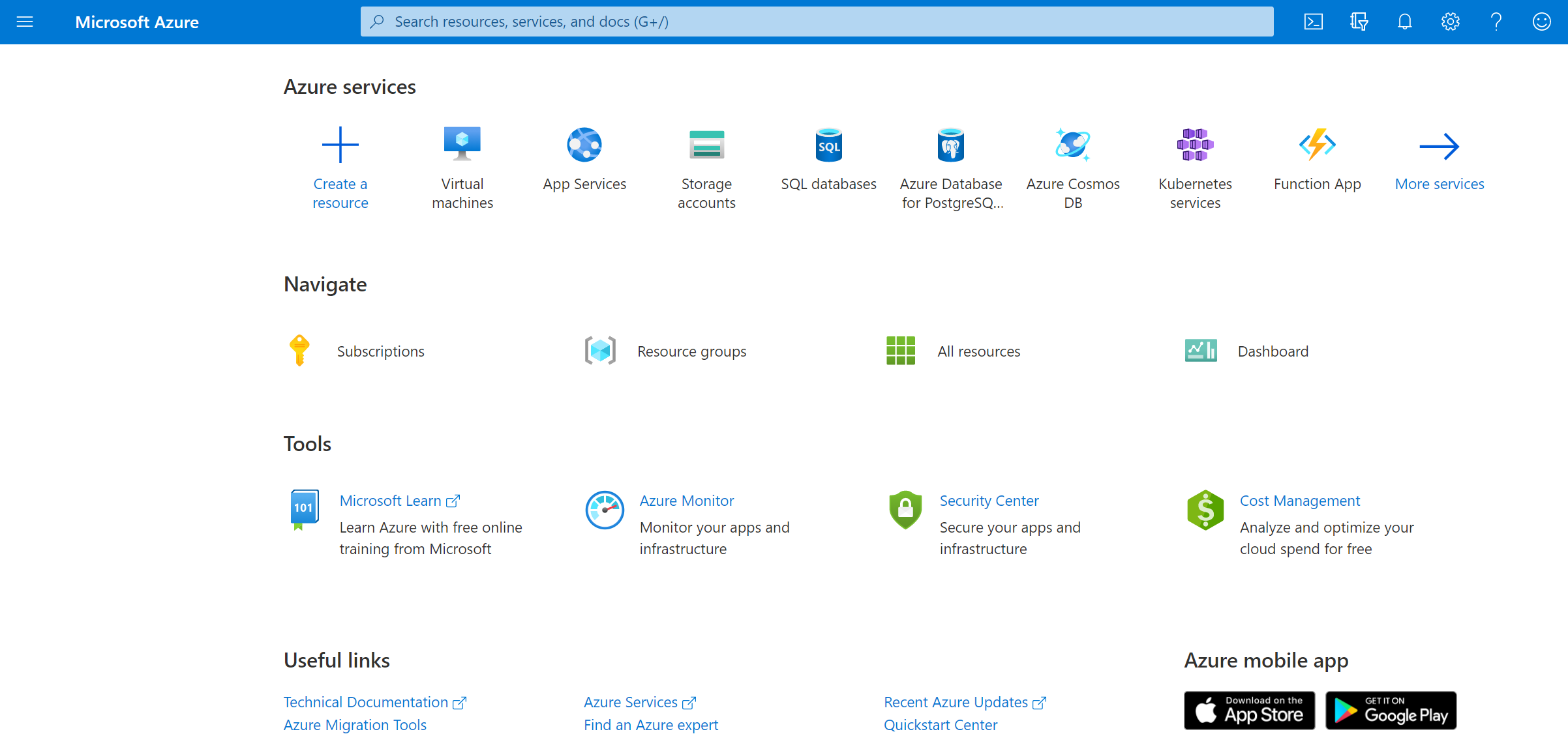 You should come across something like this.
From here you can view all the services available and learn more about each one.
Azure Infrastructure Technician
Azure Virtual Machine
Create the settings like in the images.
Be sure to check the information on each section though
Change your “Size”
Click “select Size”
You will be given a list of different Infrastructure you can chose from.
Select Standard_B1s 
Password: ApprenticE123
The ports are good example of security and networking
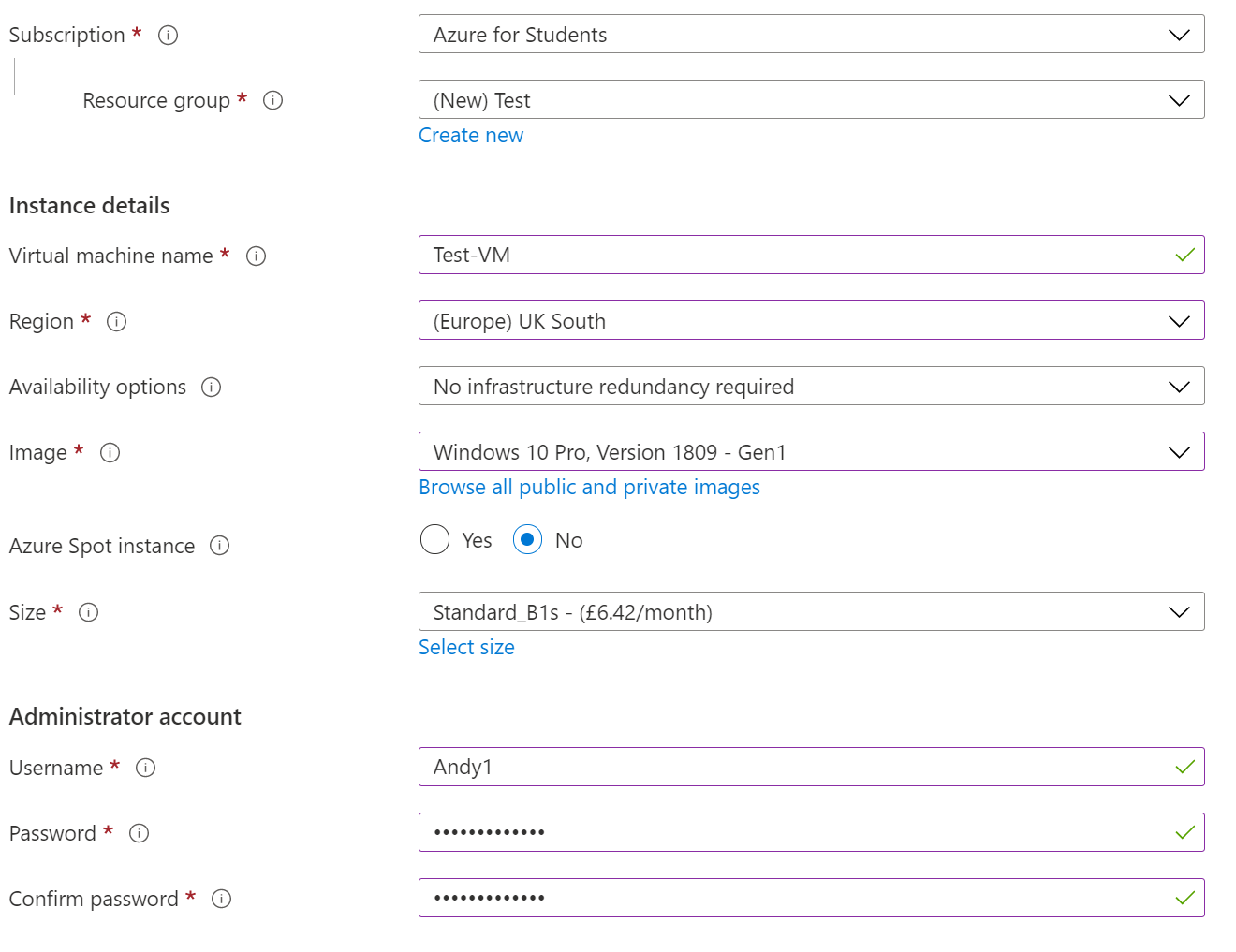 Azure Virtual Machine
Make sure you create and attach a new disk.
You can change the Disk settings to your liking
Make sure to check the settings and take note of each one
Create your disk and attach to your VM
Note about the 99.9% SLA (ITIL)
Azure Virtual Machine
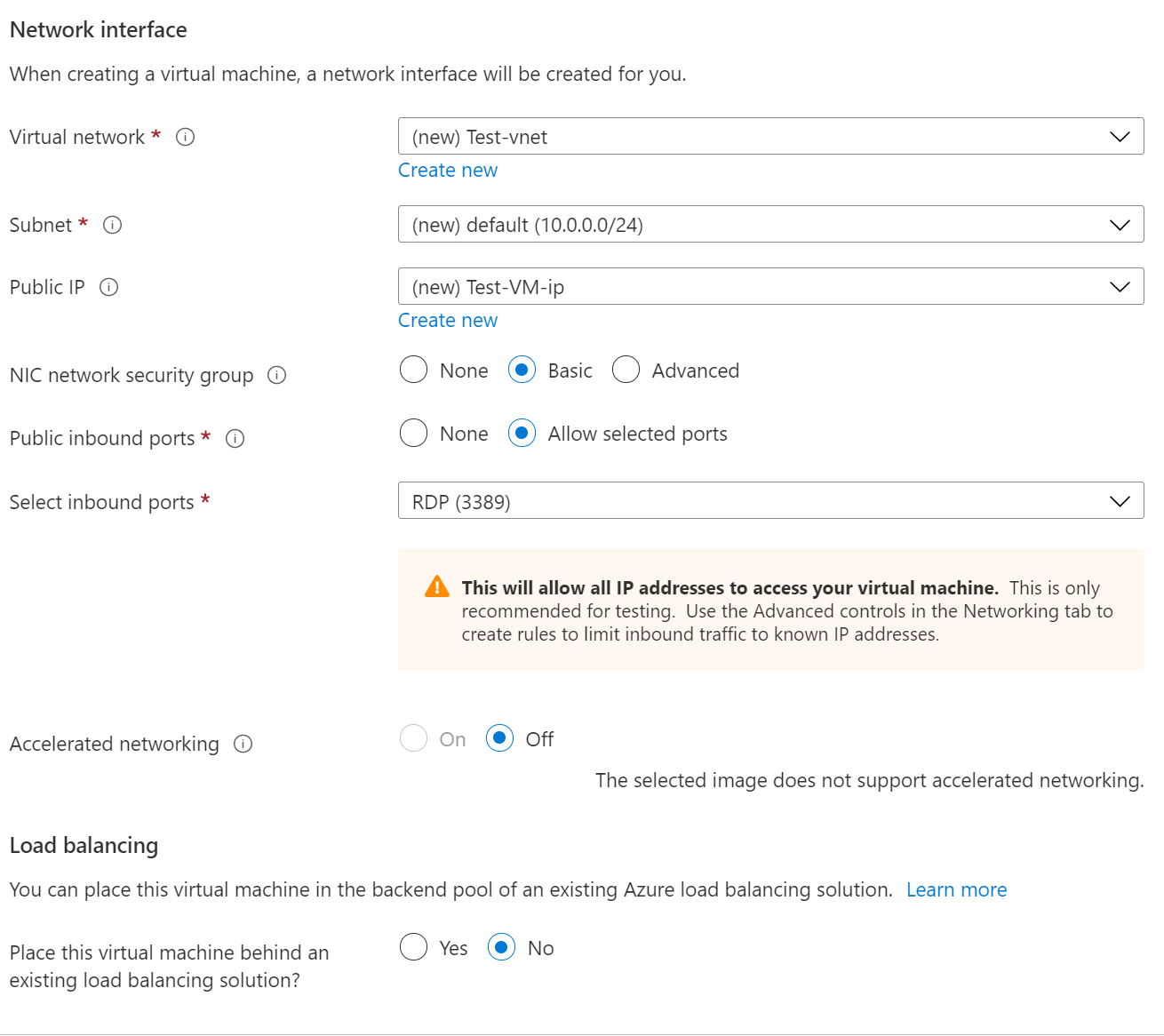 The networking section is okay as standard
Make sure to check each setting though and understand what they do
Load balancing is a good lead on from Cloud and Networking (see it in practise) 
Port 3389 and ports in gerneal
NIC (Network Interface card)
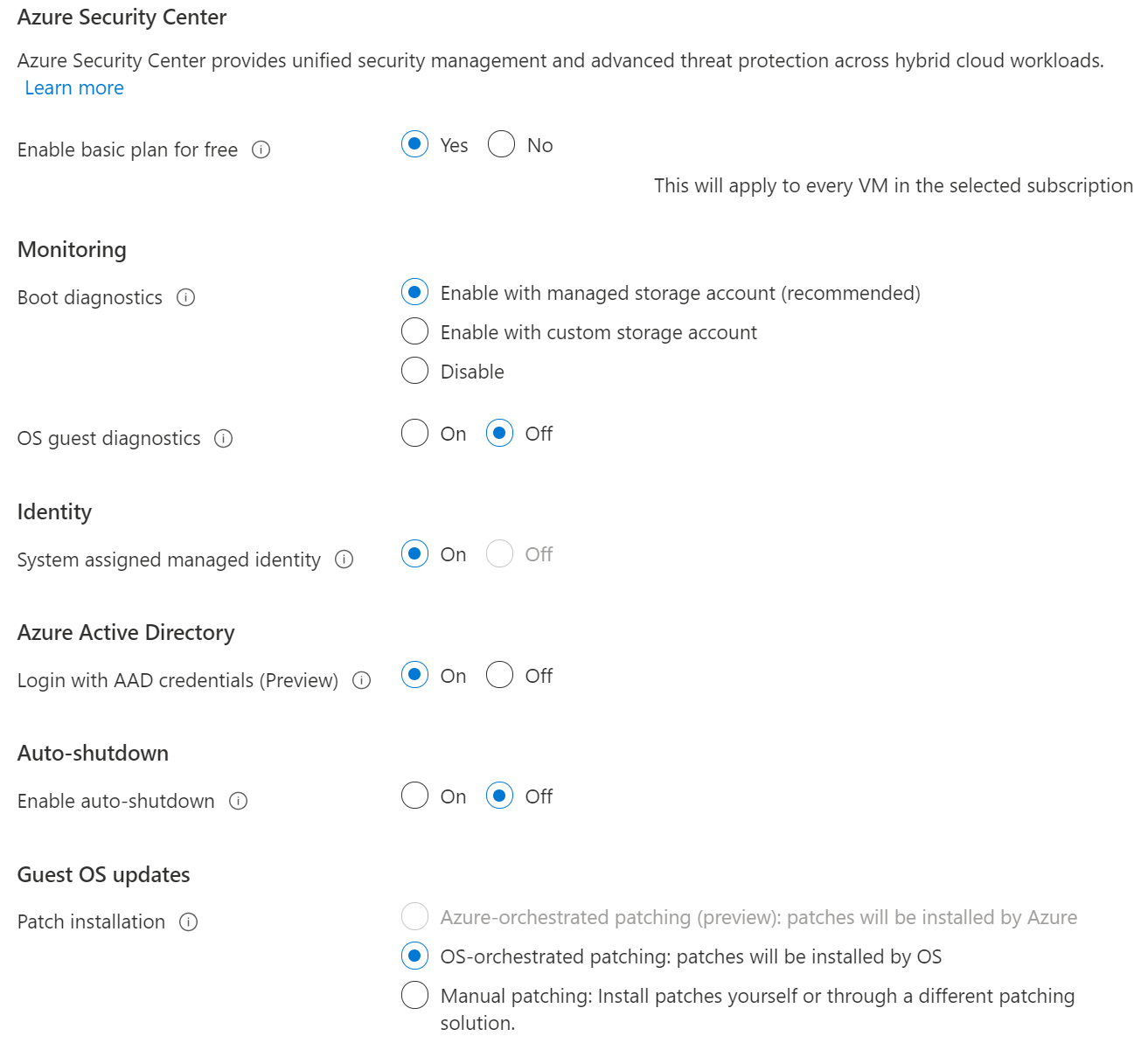 The normal settings are fine
The one we will change is the “Azure Active Directory”
This is like normal AD but for the cloud
Click through the next few steps without changing anything and create you VM!
Azure VM Deployment	This may take a while
Azure VM Connection
When the Deployment for the Test VM is OK click on it
Then download RDP file
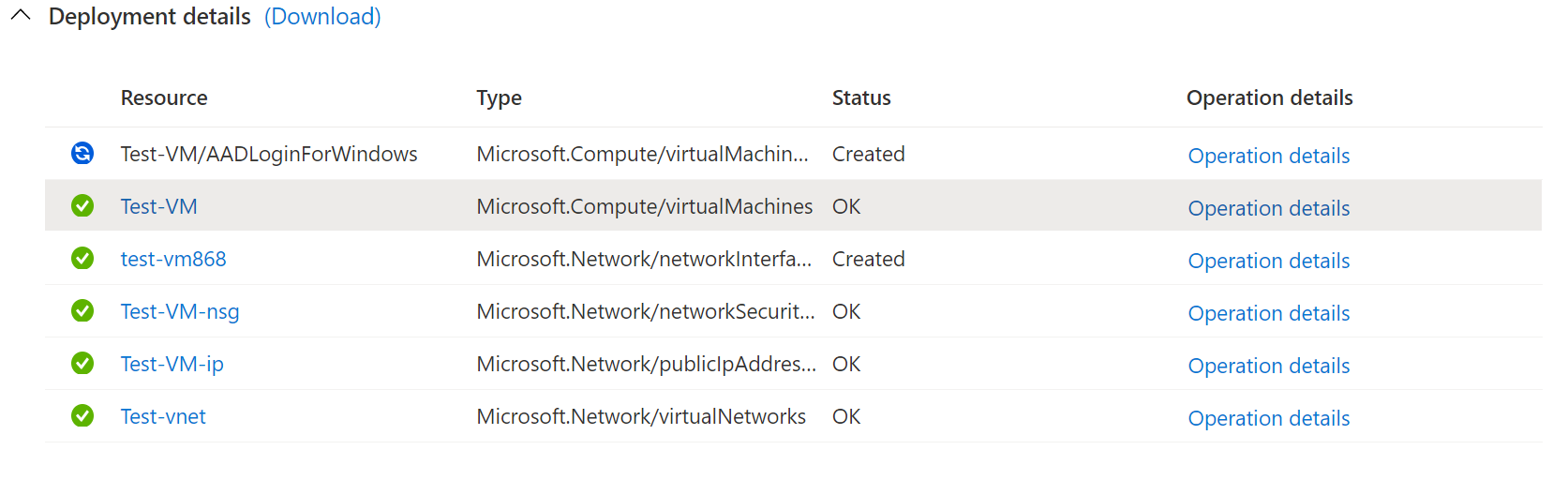 Azure VM Connection
When it asks you to sign in through windows security
Make sure you use the account and password you set up in the creation of the VM
E.g. Username: XYZ Password: ApprenticE123
You will now be connected to your VM
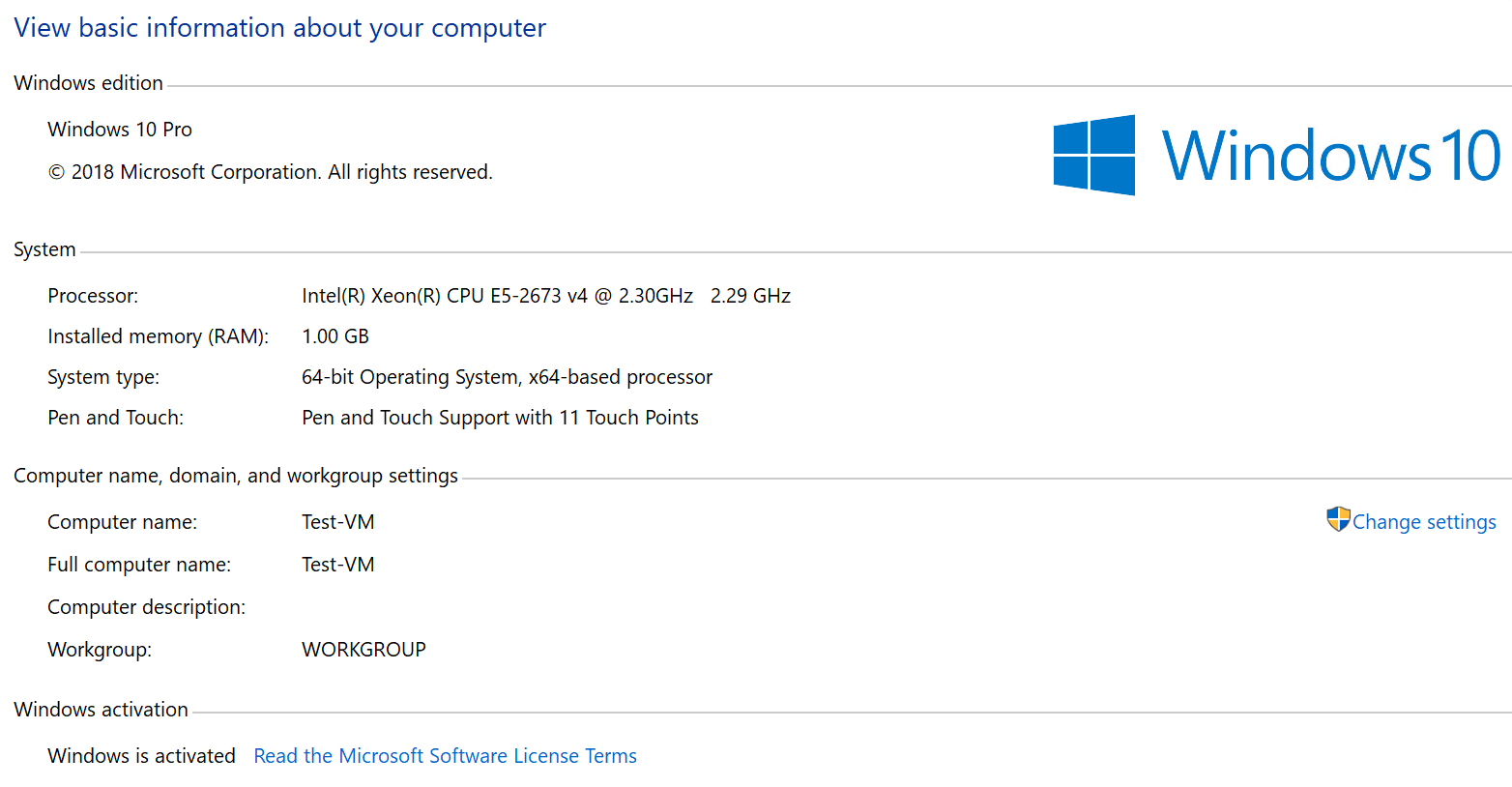 Azure VM
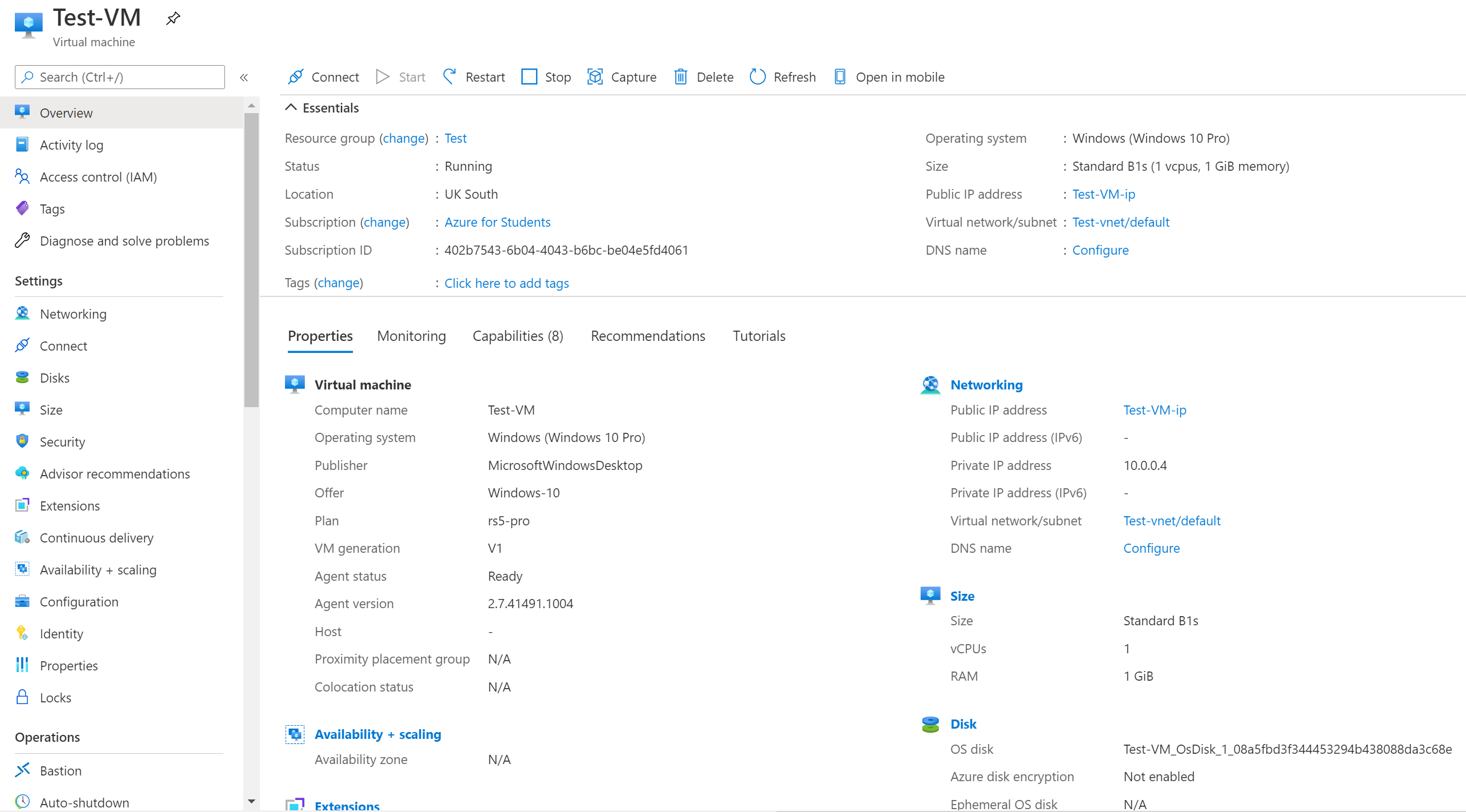 There are all sorts of settings you can change
First set up auto shutdown – Very useful for money saving.
Then monitor the VM Health, performance and network dependencies
Then run a script inside the virtual Machine
There are step through guides on the front page of your VM